1. Hoe ontstaat een wetenschappelijk idee? Komt het uit iets of uit niets?
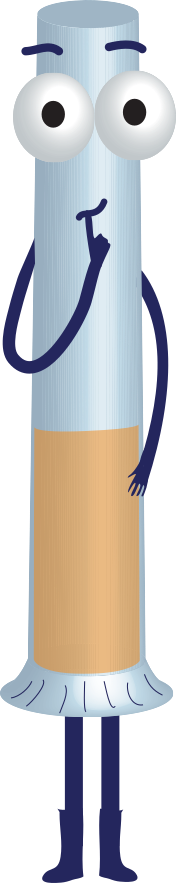 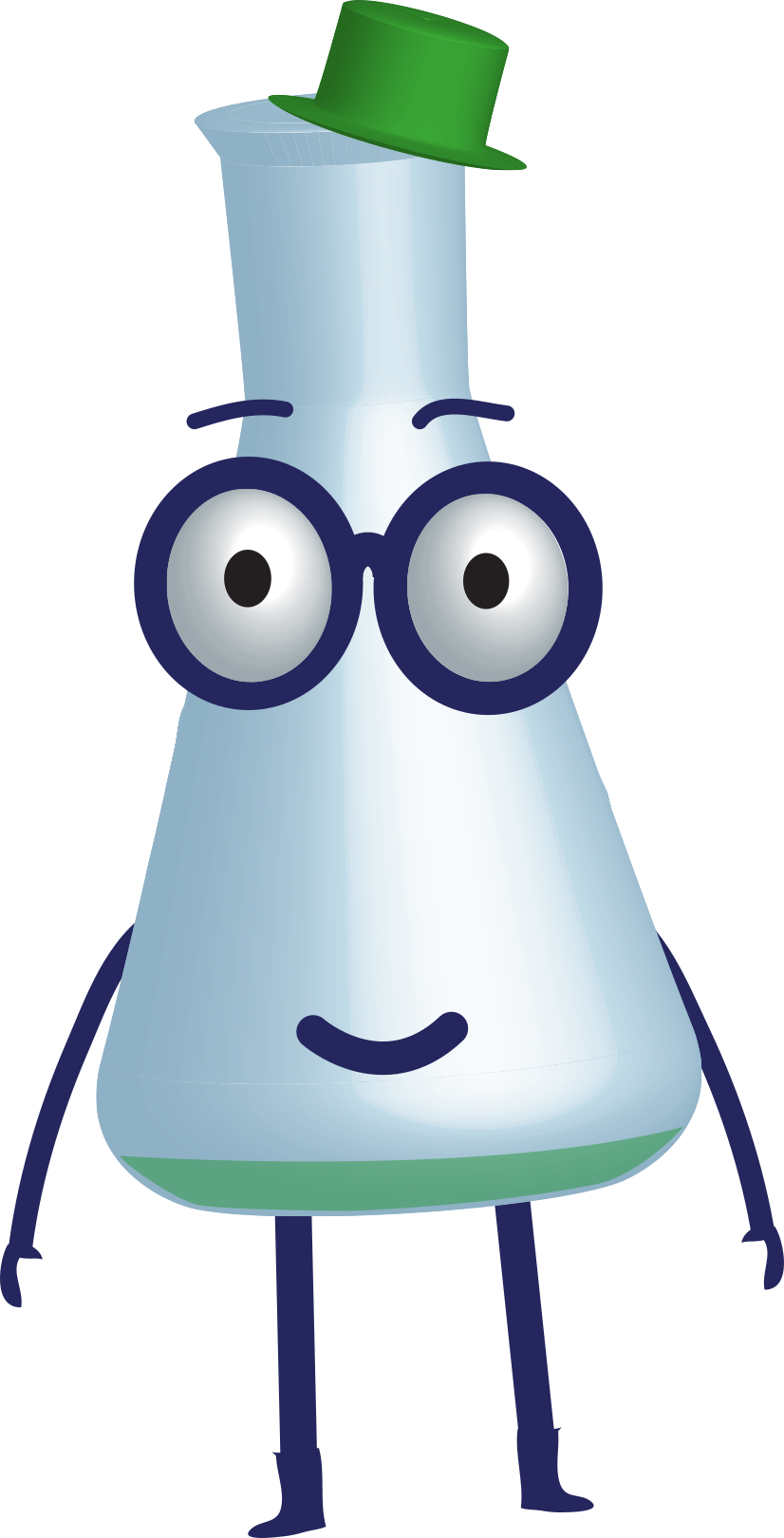 3. Dus zonder probleem, heb je geen ideeën?
7. Ik denk van niet, er is altijd een aanleiding, dus een idee komt altijd uit een ander idee.
5. Denkt iemand iets anders?
8. Wat verstaan jullie onder een idee?
4. Nee, zonder probleem kan je ook ideeën hebben. Maar een idee komt altijd uit iets anders. Niet enkel uit problemen, toch! Alles wat ik denk, wordt bepaald door de omgeving waarin ik me bevind.
10. Kan je een voorbeeld geven?
6. Volgens mij krijg je uit het niets een idee.
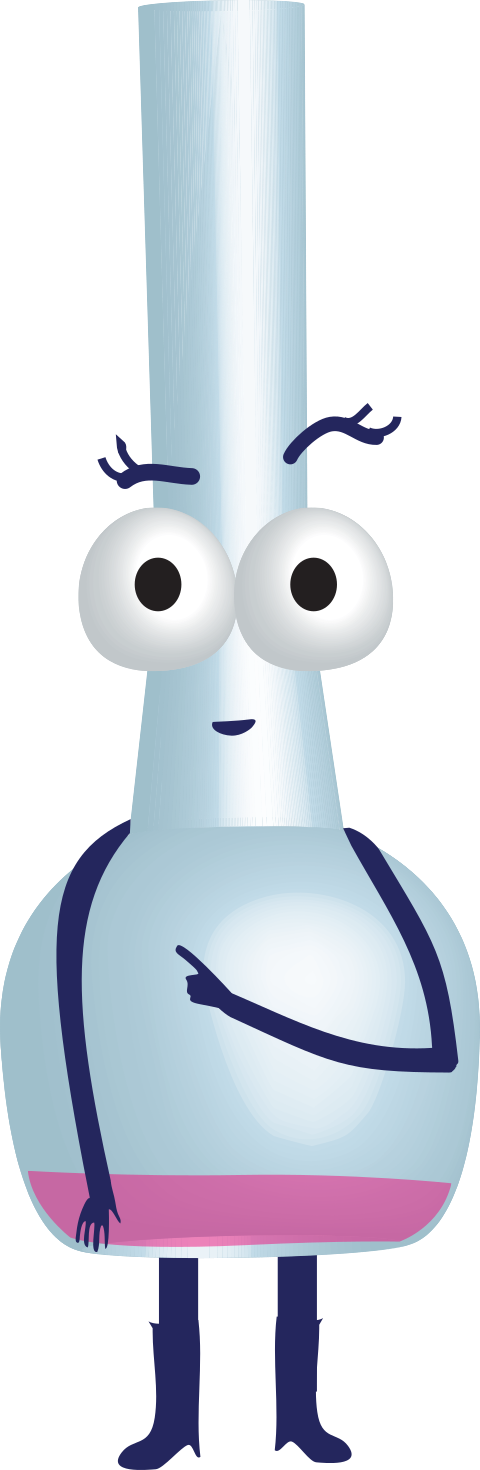 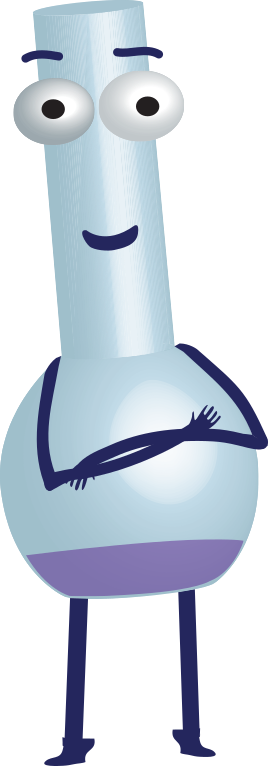 2. Bij een probleem krijg je een idee.
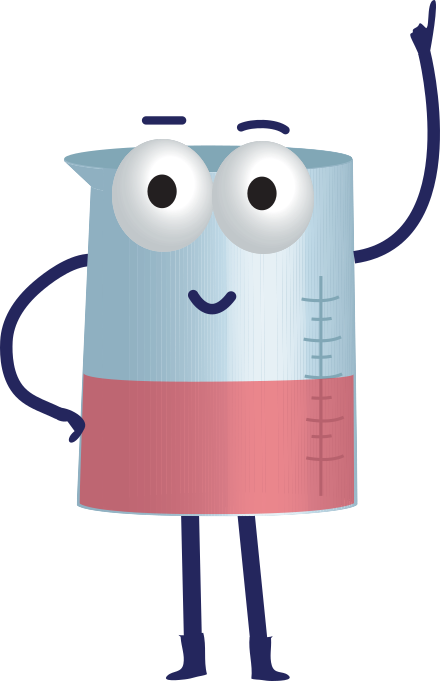 9. Volgens mij is een idee iets nieuws, een nieuwe manier om iets te bekijken of een mogelijke oplossing.
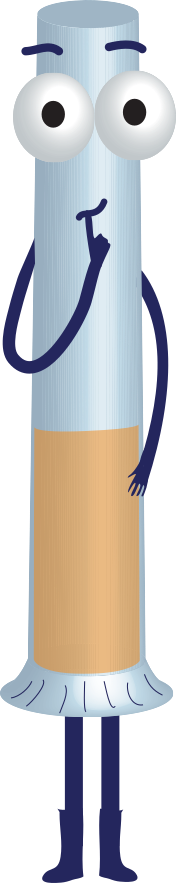 12. Is iedereen het ermee eens?
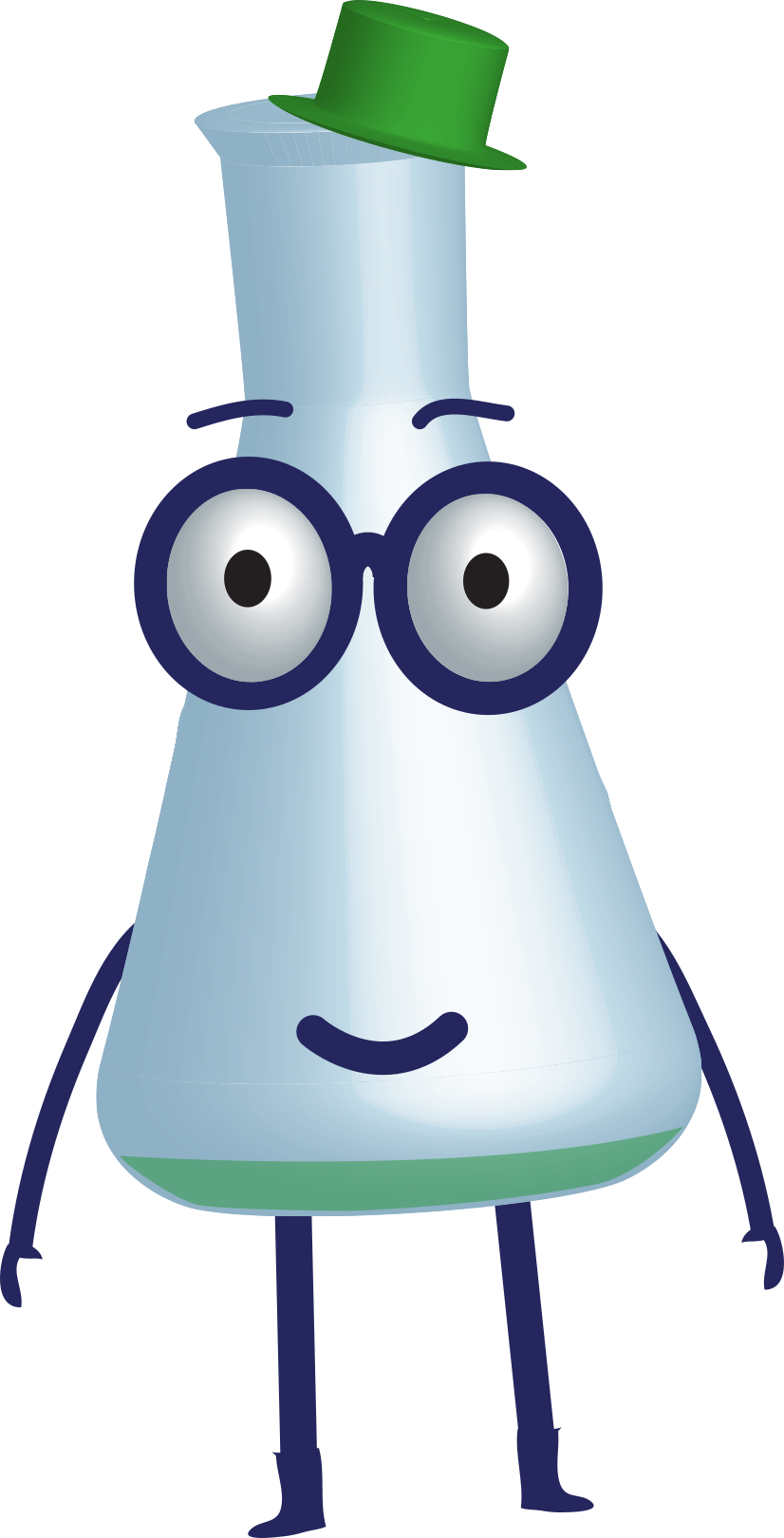 11. Bijvoorbeeld, de uitvinder van het vuur dacht aan het idee: ‘ik wil het warm hebben’.
14. Kwam het idee uit het niets?
18. Ben je hier zeker van?
16. Neen, want die heeft die steen zien vallen. Dus het idee kwam niet uit het niets, het kwam uit de omgeving!
17. Het idee kwam niet uit het niets, maar het is wel een idee omdat het voor het eerst is bedacht.
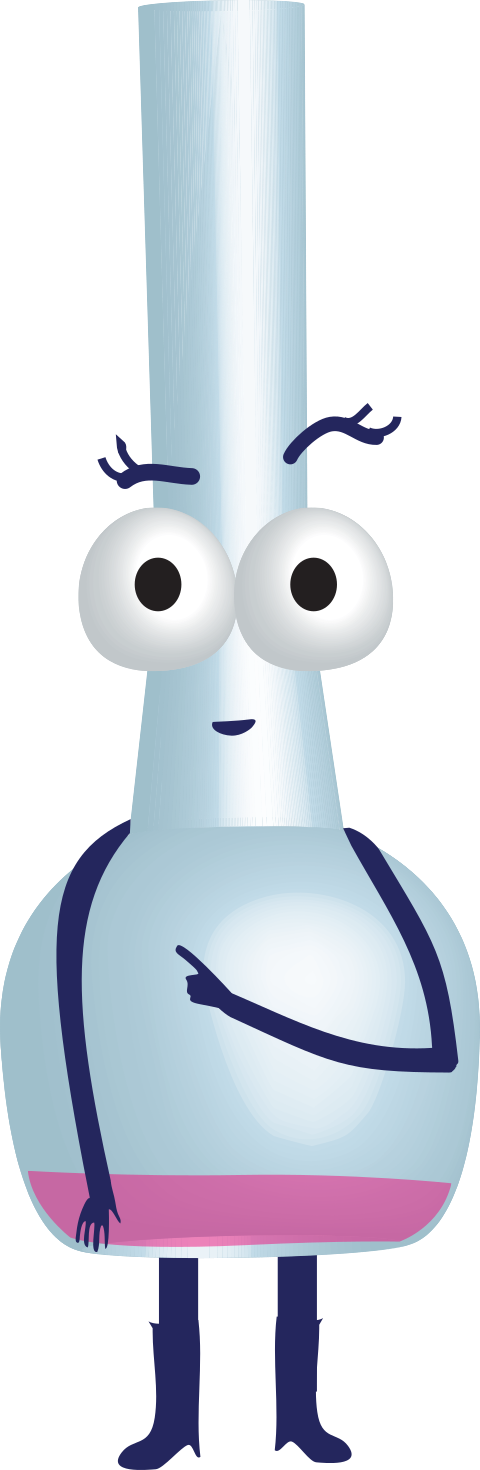 13. Ik niet. Die liet een steen vallen en daar kwam een vonk vanaf, dus die dacht ‘idee’, we kunnen er vuur mee maken.
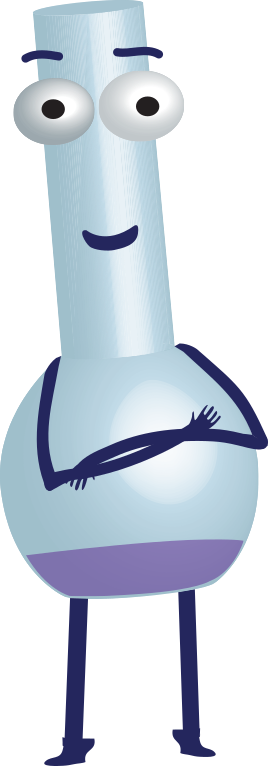 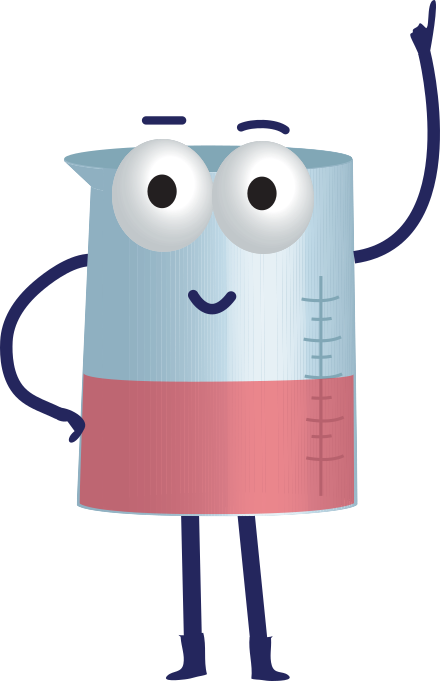 15. Ja, want het idee van vuur was er vroeger niet.